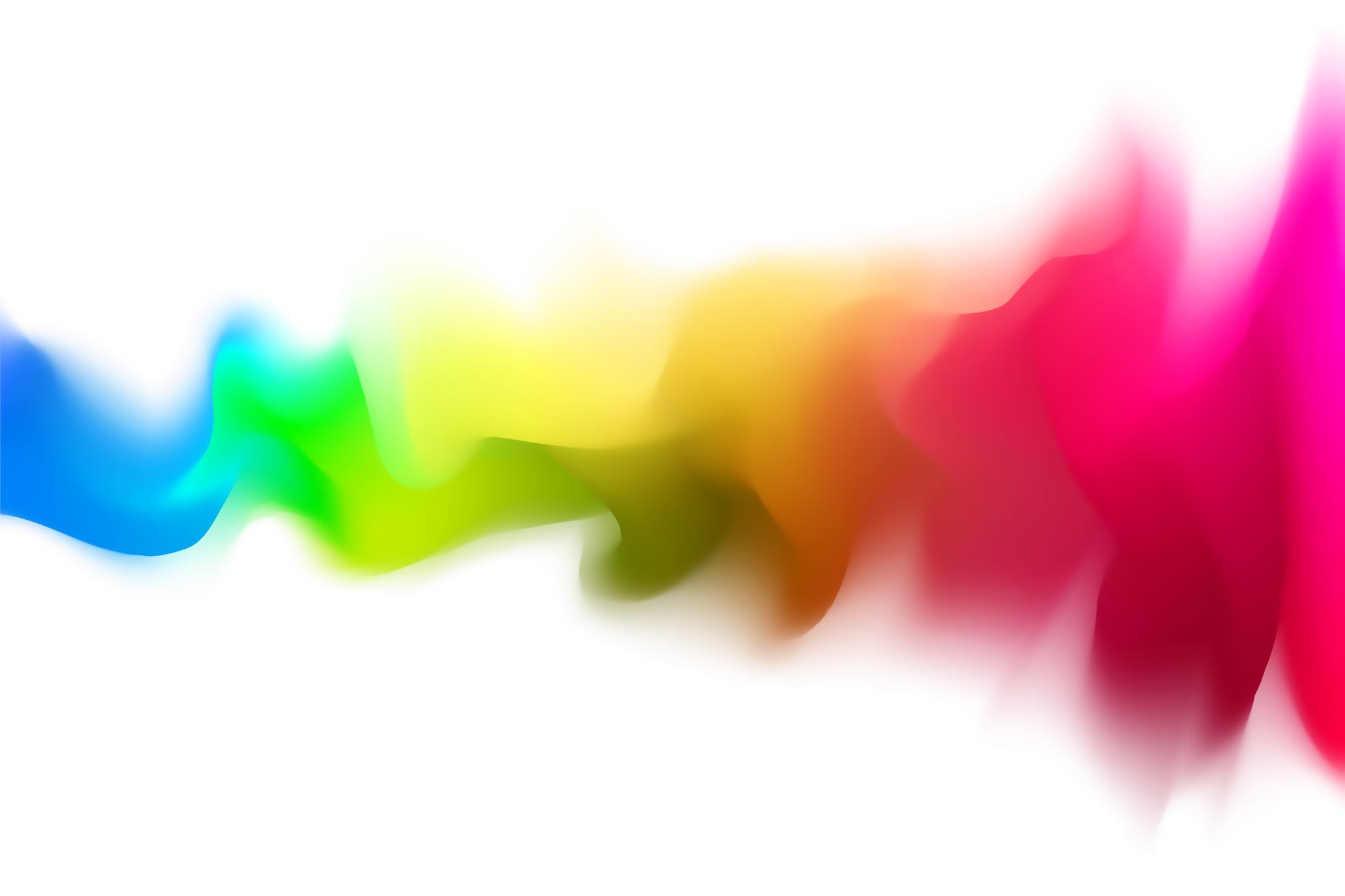 啟示錄查經3:14-22
啟示錄 3:14-22“耶穌給七教會的信(四)”
14 「你要寫信給老底嘉教會的使者說：『那為阿們的，為誠信真實見證的，在神創造萬物之上為元首的說： 15 我知道你的行為，你也不冷也不熱。我巴不得你或冷或熱！
16 你既如溫水，也不冷也不熱，所以我必從我口中把你吐出去。 17 『你說「我是富足，已經發了財，一樣都不缺」，卻不知道你是那困苦、可憐、貧窮、瞎眼、赤身的。
18 我勸你向我買火煉的金子，叫你富足；又買白衣穿上，叫你赤身的羞恥不露出來；又買眼藥擦你的眼睛，使你能看見。 19 凡我所疼愛的，我就責備管教他，所以你要發熱心，也要悔改。
20 看哪，我站在門外叩門；若有聽見我聲音就開門的，我要進到他那裡去，我與他、他與我一同坐席。 21 得勝的，我要賜他在我寶座上與我同坐，就如我得了勝，在我父的寶座上與他同坐一般。
22 聖靈向眾教會所說的話，凡有耳的，就應當聽！』」
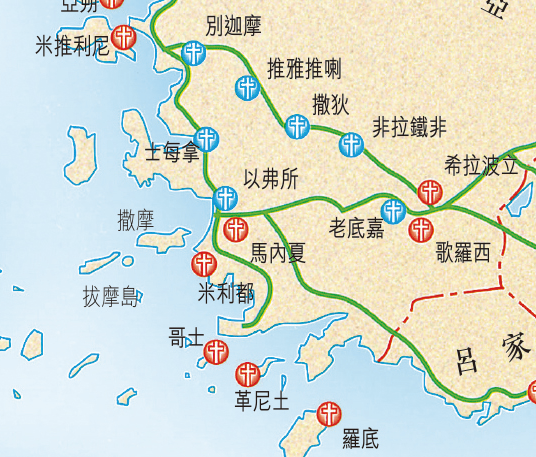 這七個城市都坐落在羅馬主要公路系統上，交通非常方便。
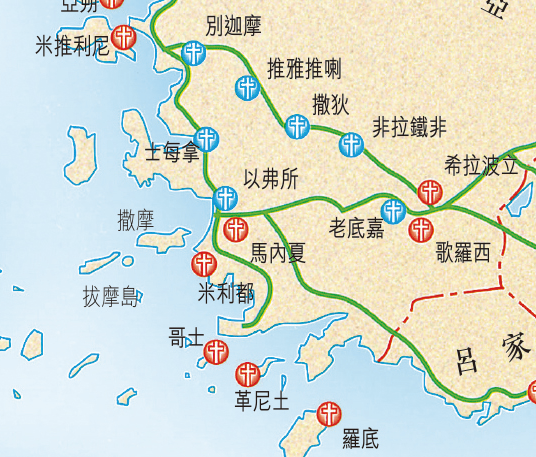 萊克斯河(又稱為弗呂家河)河谷的三個城市，彼此距離約10公里
老底嘉城的特點：
優越的地理位置：公路網是四通八達；
經濟繁榮，非常的富裕：所生產黑羊毛和毛織品，遠近馳名；
醫藥技術發達：有一所很出名古老的醫學院，特別是以耳科和眼科而聞名；
政治地位重要：曾是羅馬帝國弗呂家省的省會，使得該城益形重要繁榮。
14 「你要寫信給老底嘉教會的使者說：『那為阿們的，為誠信真實見證的，在神創造萬物之上為元首的說：
『元首』的希臘文也有『源頭』的意思。約翰福音 1:2-3，『這道太初與神同在。萬物是藉著他造的，凡被造的，沒有一樣不是藉著他造的。』
主在這裡的自稱與約翰之前的記載是一致的 (啟1:5)：
『並那誠實作見證的，從死裡首先復活，為世上君王元首的耶穌基督，有恩惠平安歸與你們。他愛我們，用自己的血使我們脫離罪惡…』
以賽亞書 65:16 這樣，在地上為自己求福的，必憑『真實的神』(原文：『阿門的神』)求福，在地上起誓的，必指『真實的神』起誓，因為從前的患難已經忘記，也從我眼前隱藏了。17 看哪，我造新天新地，從前的事不再被記念，也不再追想。
因此，『神的信實』和『新的創造』是有關係的。
事實上，『在神創造萬物之上為元首』原文的翻譯是：『為神創造萬物之始』。指『祂是初熟的果子/長子(first fruit; first son)；首先復活的』，也就是祂開啟了上帝『新的創造。』
顯然主耶穌要老底嘉教會將眼光從舊的，地上的財富轉移到新的，天上的財富；從舊的，地上的見識，轉移到新的，屬靈的見識。
您的財富觀與見識是新的，屬天的；還是舊的，屬地的?
15 我知道你的行為，你也不冷也不熱。我巴不得你或冷或熱！
老底嘉教會可能因著他們的財富與繁榮，而存在有一種錯誤的掌控感 (沒問題；我都可以罩得住；I am in control / false sense of security)。這裡的『冷』和『熱』都是正面的象徵。
希拉波利的溫泉含有豐富的礦物質，有醫療的作用；歌羅西的冷泉水清新可口，有提神的作用。老底嘉從這兩個城市引水使用，汲取時已經不冷不熱。
『不冷不熱』就是指『又不適合醫療，又不適合飲用 – 不能提神止渴。』
15 我知道你的行為，你也不冷也不熱。我巴不得你或冷或熱！ 16 你既如溫水，也不冷也不熱，所以我必從我口中把你吐出去。
根據學者C. J. Hemer的研究，從希拉波利高地湧出的泉水流過長達一公里半的岩石峭壁，有差不多100公尺的落差。從老底嘉城望過去，隨著陽光角度的變化反映出各種色澤的光芒；非常漂亮；但是喝到口裡，則是想要吐出。
以此來描述老底嘉教會的屬靈光景：『看起來光鮮亮麗，喝起來令人作嘔；是何等的諷刺；彷彿主耶穌對他們說，『你們真是令我想吐』。 
『吐』的原文是『令人作嘔』 – 碳酸鈣含量高的水質會使人想要吐。主耶穌如此比喻是叫老底嘉人『一聽就明白。』。
一個『不冷不熱』的教會 
一個對主三心兩意，如同應付的教會『既無法叫人從罪中得釋放，從心靈傷害中得醫治；也無法叫迷失的靈魂轉向，歸回他們的救主耶穌基督』。
如果一個教會雖然定期聚會；偶爾也做做善事；卻不注重真理的教導與實踐，也不認真禱告，彼此關懷見證主；乃至於處理教會內外的事務與世俗社會沒有什麼不同；那就會是一個典型不冷不熱的『溫水』教會。
照原文的文法與字義來看：主耶穌在這裡是告訴他們：我『必然』要把你們『從我的口裡』吐『出去』 – 表達一個無法避免的嚴厲結局。
『吐出去』：(與你們)徹底切割
老底嘉城的富裕是遠近馳名的。甚至當公元60年一場地震把整個城市幾乎夷為平地後，他們有能力不借助羅馬政府任何救助，就自己重建起來；甚且建得比原來更加雄偉，更加豪華。教會若是有同樣的心態，就不覺得他們需要主耶穌 – 如同老底嘉城不需要羅馬，自己可以搞定。
這裡既沒有外部的壓迫(撒狄面對的異教徒，士每拿和非拉鐵飛教會面對的猶太人)也沒有內部的矛盾(以弗所，別迦摩，和推雅推喇教會面對的異端神學)。
老底嘉教會卻陷入自以為富足的安逸生活；甚至毫無屬靈價值(如同溫水)而不自覺。
老底嘉教會令主耶穌想吐的原因： 『你說「我是富足，已經發了財，一樣都不缺」，卻不知道你是那(1)困苦、(2)可憐(悲哀)、(3)貧窮、(4)瞎眼、(5)赤身的。(v.17)  
『自滿』與『富足』是基督徒的致命組合 – 無知的財主(路12)。
申 8:11你要謹慎，免得忘記耶和華你的神，不守他的誡命，典章，律例，就是我今日所吩咐你的。12恐怕你吃得飽足，建造美好的房屋居住。13 你的牛羊加多，你的金銀增添，並你所有的全都加增，14 你就心高氣傲，忘記耶和華你的神，就是將你從埃及地為奴之家領出來的…
何西阿書 12:8 以法蓮說：我果然成了富足，得了財寶，我所勞碌得來的，人必不見有甚麼不義，可算為罪的… 13:6 這些民照我所賜的食物得了飽足，既得飽足心就高傲，忘記了我。
18 我勸你向我買火煉的金子，叫你富足；又買白衣穿上，叫你赤身的羞恥不露出來；又買眼藥(藥膏)擦你的眼睛，使你能看見。
老底嘉教會當時的光景很像當年烏西亞王年間耶路撒冷和猶大的光景。(以賽亞書 2-4章)
賽3:16 耶和華又說：「因為錫安的女子狂傲，行走挺項，賣弄眼目，俏步徐行，腳下玎璫， 17 所以主必使錫安的女子頭長禿瘡，耶和華又使她們赤露下體(隱秘處? 額頭)。」 18 到那日，主必除掉她們華美的腳釧、髮網、月牙圈、 19 耳環、手鐲、蒙臉的帕子、
20 華冠、足鏈、華帶、香盒、符囊、 21 戒指、鼻環、 22 吉服、外套、雲肩、荷包、 23 手鏡、細麻衣、裹頭巾、蒙身的帕子。 24 必有臭爛代替馨香，繩子代替腰帶，光禿代替美髮，麻衣繫腰代替華服，烙傷代替美容。
彼前 1:6 因此、你們是大有喜樂、但如今、在百般的試煉中暫時憂愁．7 叫你們的信心既被試驗、就比那被火試驗、仍然能壞的金子、更顯寶貴．可以在耶穌基督顯現的時候、得著稱讚、榮耀、尊貴。
啟 19:8 就蒙恩得穿光明潔白的細麻衣、這細麻衣就是聖徒所行的義。
哥林多後書 5:3 倘若穿上(新的身體)、被遇見的時候就不至於赤身了。
重點是：主耶和華多次藉著先知(在舊約中)以『赤露下體』(露出額頭/禿頭)來描述以色列人離棄耶和華神去拜偶像的屬靈光景。所以『赤身的羞恥』可以從這方面來理解。
約翰一書 2:27 你們從主所受的恩膏、常存在你們心裡、並不用人教訓你們．自有主的恩膏在凡事上教訓你們．這恩膏是真的、不是假的．你們要按這恩膏的教訓、住在主裡面。
以弗所書 1:17 求我們主耶穌基督的神、榮耀的父、將那賜人智慧和啟示的靈、賞給你們、使你們真知道祂．18並且照明你們心中的眼睛(使你們有屬靈的見識)、使你們知道祂的恩召有何等指望．祂在聖徒中得的基業、有何等豐盛的榮耀．
向我買火煉的金子，叫你富足；
又買白衣穿上，叫你赤身的羞恥不露出來；
又買眼藥擦你的眼睛，使你能看見。
『買賣』是交換，需要付代價 – 這是『買』和『送』的基本差異。
『火煉的金子』：	存到永遠的財富。
『白衣』：潔淨的身份。
『眼藥』：屬靈的真智慧。
老底嘉教會的富足限制了他們的思維：『反正我有錢可以買！』
但是，跟耶穌買東西要用什麼錢? 天國的交易必須使用什麼貨幣?  羅馬金幣? 黃金白銀? 美金?
太 6:19 不要為自己積儹財寶在地上，地上有蟲子咬，能鏽壞，也有賊挖窟窿來偷。20只要積儹財寶在天上，天上沒有蟲子咬，不能鏽壞，也沒有賊挖窟窿來偷。
箴19:17 憐憫貧窮的，就是借給耶和華，他的善行，耶和華必償還。
路加福音 16:9 我又告訴你們，要藉著那不義的錢財，結交朋友，到了錢財無用的時候，他們可以接你們到永存的帳幕裡去。
19 凡我所疼愛的，我就責備管教他，所以你要發熱心 (be zealous/be earnest)，也要悔改。
申命記 8:5 你當心裡思想、耶和華你神管教你、好像人管教兒子一樣。6 你要謹守耶和華你神的誡命、遵行祂的道、敬畏祂．
箴 3:11 我兒、你不可輕看耶和華的管教、也不可厭煩祂的責備。12因為耶和華所愛的、祂必責備。正如父親責備所喜愛的兒子。
林前 11:32 我們受審的時候、乃是被主懲治．免得我們和世人一同定罪。
希伯來書 12:5 你們又忘了那勸你們如同勸兒子的話、說、『我兒、你不可輕看主的管教、被祂責備的時候、也不可灰心．6 因為主所愛的祂必管教、又鞭打凡所收納的兒子。』
7 你們所忍受的、是神管教你們、待你們如同待兒子．焉有兒子不被父親管教的呢。 8 管教原是眾子所共受的、你們若不受管教、就是私子、不是兒子了…
10 生身的父都是暫隨己意管教我們．惟有萬靈的父管教我們、是要我們得益處、使我們在祂的聖潔上有分。11 凡管教的事、當時不覺得快樂、反覺得愁苦．後來卻為那經練過的人、結出平安的果子、就是義．
啟示錄 3:19 凡我所疼愛的，我就責備管教他，所以你要發熱心，也要悔改。 20 看哪，我站在(現在/持續的動作)門外叩門(現在/持續的動作)；若有聽見我聲音就開門的，我要進到他那裡去，我與他、他與我一同坐席(用餐)。
提後 2:12 我們若能忍耐、也必和祂一同作王．我們若不認祂、祂也必不認我們。
缺乏愛心 – 
不儆醒，不聖潔 – 
自滿自以為富足，靈裡貧窮 – 	
缺乏基督徒生命的見證行為 – 
缺乏真理，世俗化 – 
受其他宗教逼迫 – 
受政治逼迫 –
以弗所
撒狄
老底嘉
撒狄
別迦摩；推雅推喇
士每拿；非拉鐵飛
別迦摩
七教會的問題也是歷世歷代教會的問題，現今你所在或認識的教會，若也有類似的問題或難處，也請為他們禱告。
教會為何容易世俗化 – 憑己意行事(便宜行事)，並將其理性化；乃至於曲解聖經來符合自己肉體血氣的導向。在個人的層次如此做久了，就會逐漸形成教會的文化。
如何警醒裝備 – 委身基督；渴慕真理；聽道行道；彼此勸勉；激發愛心！
主特意的啟示：
『Oi=da, sou ta. e;rga 我知道你們一切的行為/作為。』
末後必有審判
從主耶穌寫給七個教會的信來歸納，『合主心意的共同特質』包括：愛心 (愛主的心)；忠心；信實；堅忍；聖潔；並且知錯能改。
獎賞的共同性：『在永恆中與基督永遠同在！』
懲罰的共同性：『在永恆裡與基督無分無關。』
只要是生活有點積蓄，肚子有點學問，人際關係良好，圓融；事業發展相對順利，甚至在社會上有點名聲地位；終究還是與老底嘉教會的性質最接近。
挑戰：
如何在運用上帝交付給我們管理的錢財時，仍忠心謙卑依靠主；
如何在教內教外都有好名聲時，仍然對自己的殘缺與敗壞常存著一顆敏感的心。
無論是舊約的以色列人還是新約的耶穌門徒，歷代信徒 – 都讓我們看到，天路是要忍耐奔跑的。
『得勝者』就是一個一生一世與主同行的人。如以諾一樣，他因此得以在永恆裡與主同行。
結語
『聖靈向眾教會所說的話，凡有耳的，就應當聽！』